Smerovanie vedy, výskumu a spolupráce s praxou, ako aj výchovno-vzdelávacích činností na Katedre životného prostredia, Fakulty prírodných vied, Univerzity Mateja Bela v Banskej Bystrici
Emília HRONCOVÁ
Fakulta prírodných vied
         UNIVERZITA MATEJA BELA V BANSKEJ BYSTRICI
             Tajovského 40, 974 01 Banská Bystrica, Slovensko
              tel.:   +421 48 446 5809
              fax.:  +421 48 446 7000
            e-mail: emilia.hroncova@umb.sk
    Katedra životného prostredia
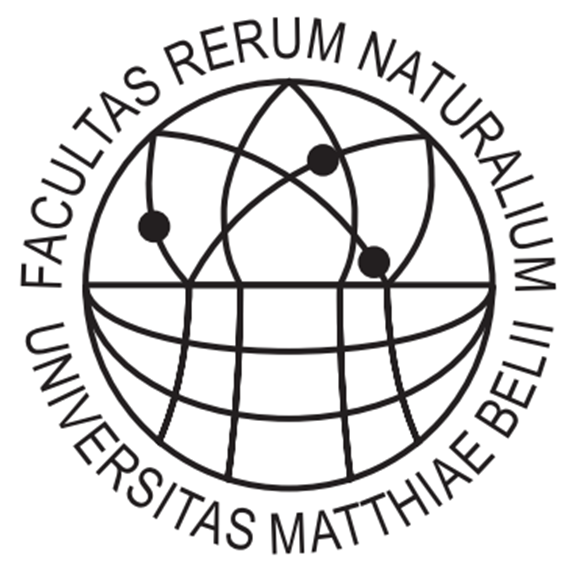 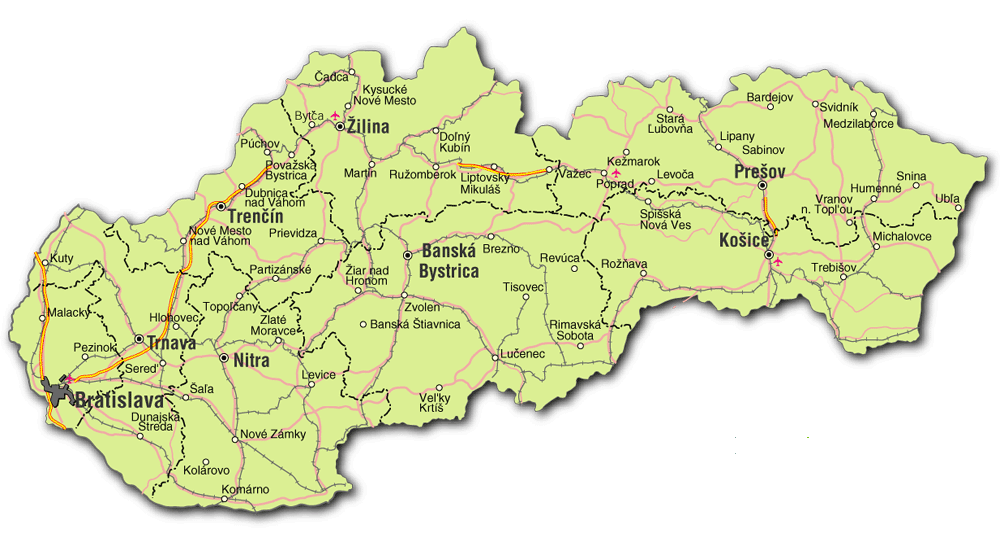 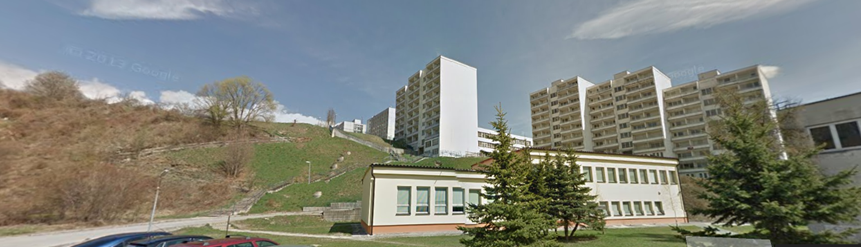 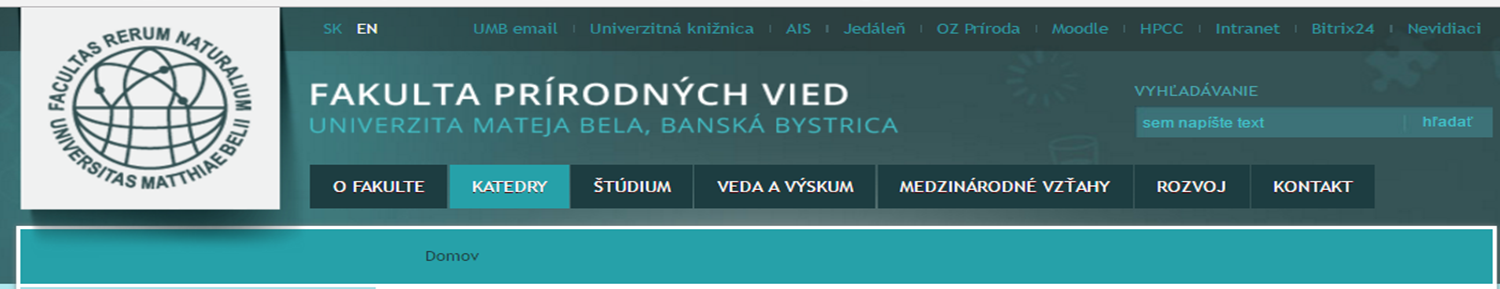 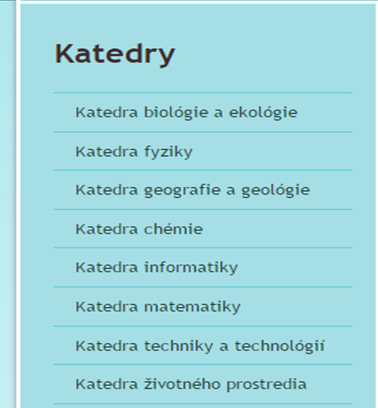 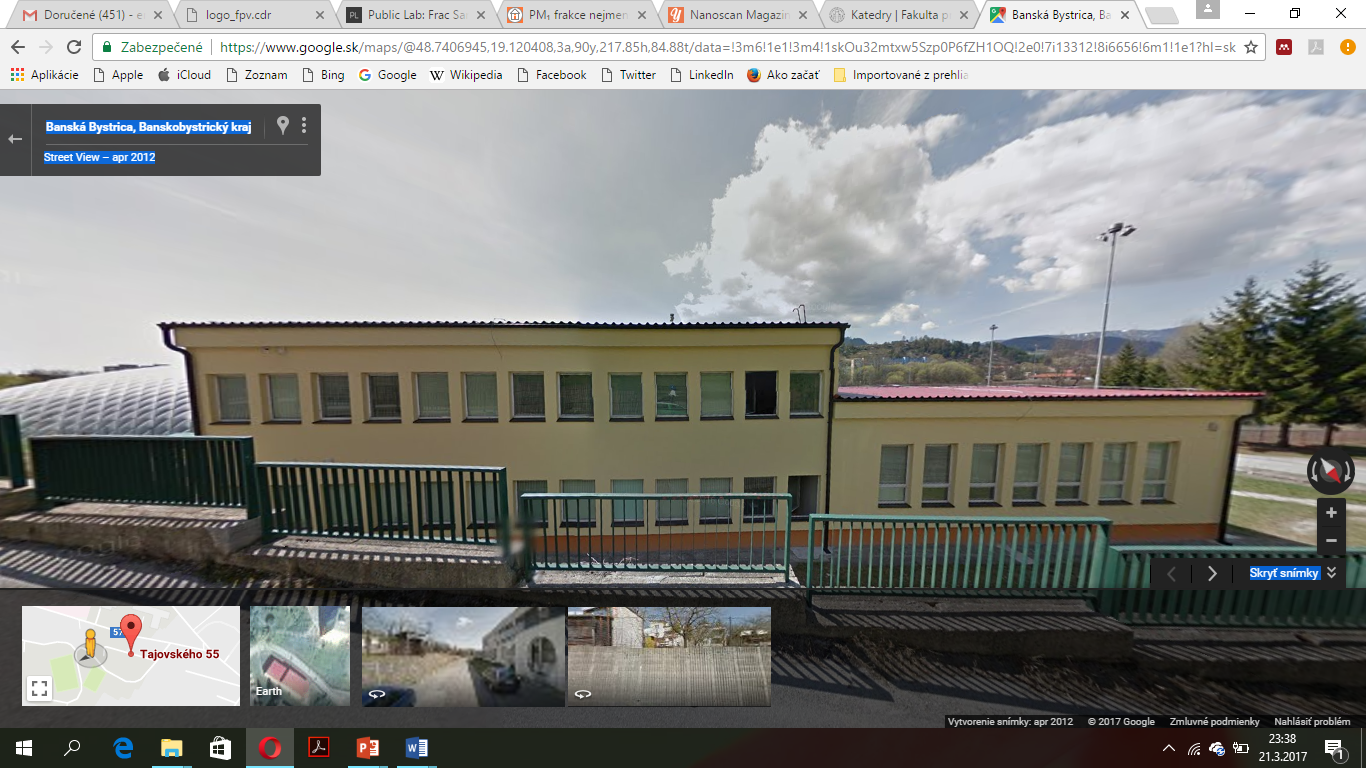 Fakulta prírodných vied
UNIVERZITA MATEJA BELA V BANSKEJ BYSTRICI
Tajovského 40, 974 01 Banská Bystrica, SK
tel.:   +421 48 446 5809
fax.:  +421 48 446 7000
e-mail: emilia.hroncova@umb.sk
Katedra životného prostredia
Vedecká, výskumná činnosť KŽP a spolupráca s praxou
2 smery základného a aplikovaného výskumu a výskumu pre prax:
2.	Monitoring krajinných zložiek, výskum vplyvu poľnohospodárstva, environmentálnych záťaží a skládok odpadov a modely znižovania ich negatívnych vplyvov.
1.	Štúdium environmentálnych impaktov antropickej činnosti na životné a pracovné prostredie a manažérstvo ozdravných opatrení.
1. Štúdium environmentálnych impaktov antropickej činnosti na životné a pracovné prostredie a manažérstvo ozdravných opatrení.
vedecký a aplikovaný výskum u prevádzkovateľov založený na: 
 hypotézach
 meraní emisií 
 prašnosti v ovzduší
 nakladanie s odpadmi
 príp. odpadovými vodami
Analyzátor spalín – HORIBA
pre stanovenie koncentrácie CO, CO2, NOx, SO2 a O2
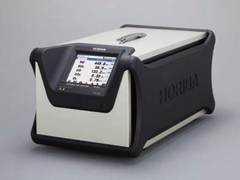 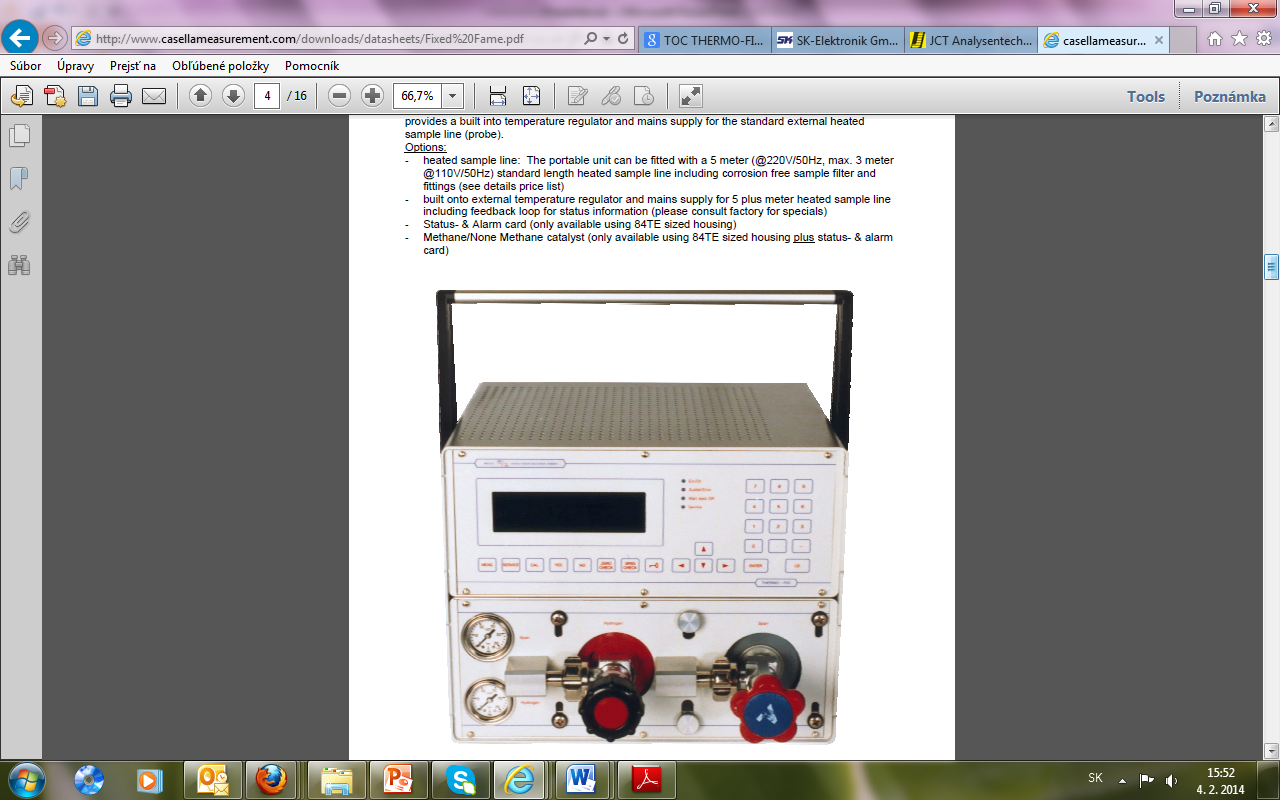 Emisný analyzátor TOC
pre stanovenie koncentrácie uhľovodíkov ako celkový organický uhlík
emisie
1. Štúdium environmentálnych impaktov antropickej činnosti na životné a pracovné prostredie a manažérstvo ozdravných opatrení.
meranie škodlivých faktorov v ŽP a PP:
 	hluk
vibrácie
mikroklimatické podmienky
tepelná záťaž
jas a svietivosť
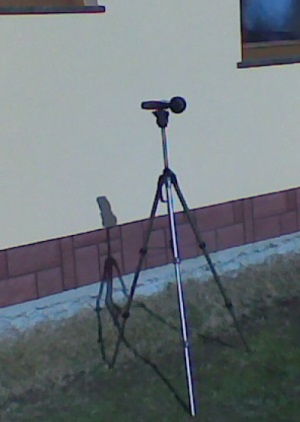 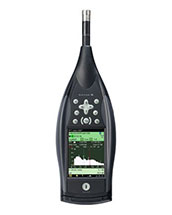 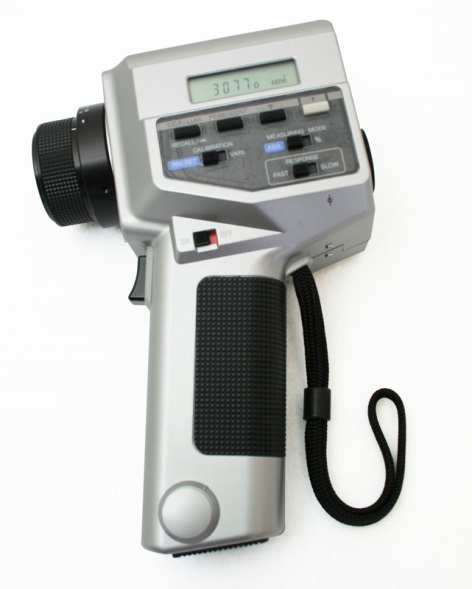 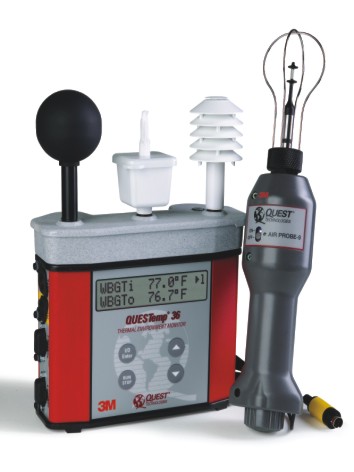 Zvukomer 2270 ručný analyzátor
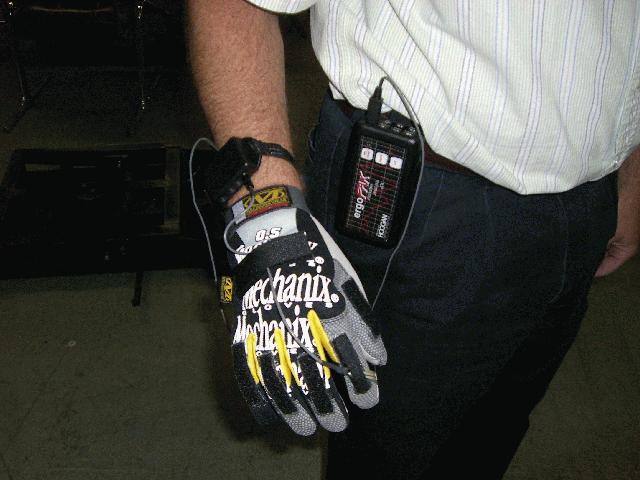 Digitálny jasomer
Monitoring fyzickej záťaže
Mikroklimatické podmienky
1. Štúdium environmentálnych impaktov antropickej činnosti na životné a pracovné prostredie a manažérstvo ozdravných opatrení.
kvantitatívny a kvalitatívny výskum mikrobiálneho osídlenia zložiek ŽP 
vyhodnotenie mikrobiálnej rozmanitosti pôdy
organických odpadov
čistiarenských kalov
vzduchu
vody
1. Štúdium environmentálnych impaktov antropickej činnosti na životné a pracovné prostredie a manažérstvo ozdravných opatrení.
Na základe vlastných výsledkov a meraní vypracováva analýzy a modely vplyvov znečisťovania na ŽP a zdravie obyvateľstva, ako aj návrhy zmierňovania negatívnych dopadov. 
Osobitným výstupom môžu byť vypracované LCA štúdie - hodnotenia životného cyklu rôznych výrobných technológií, produktov v celom životnom cykle, t.j. od kolísky po hrob, alebo v najčastejšie aplikované modely pre podnikateľov „od brány po bránu“, t. j. od vstupu surovín na spracovanie po želaný výstup.
2. Monitoring krajinných zložiek, výskum vplyvu poľnohospodárstva, environmentálnych záťaží a SOa modely znižovania ich negatívnych vplyvov.
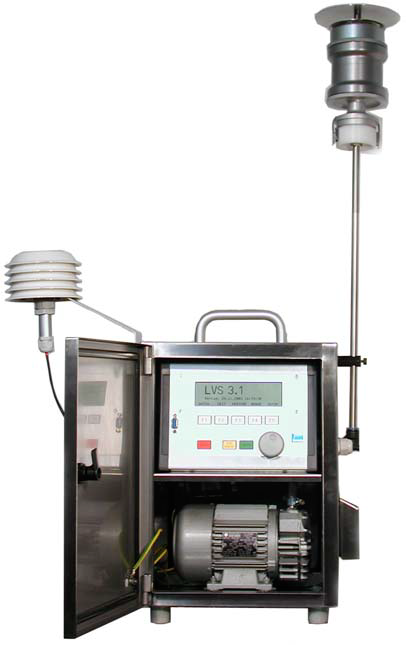 monitoring 
pôdy
vody
ovzdušia
bioty
 peľový monitoring
 analýzy vybraných ENV záťaží
 monitoring SO
Analyzátory PM2,5 a PM10 
(2 kontinuálne a 2 diskontinuálne)
imisie
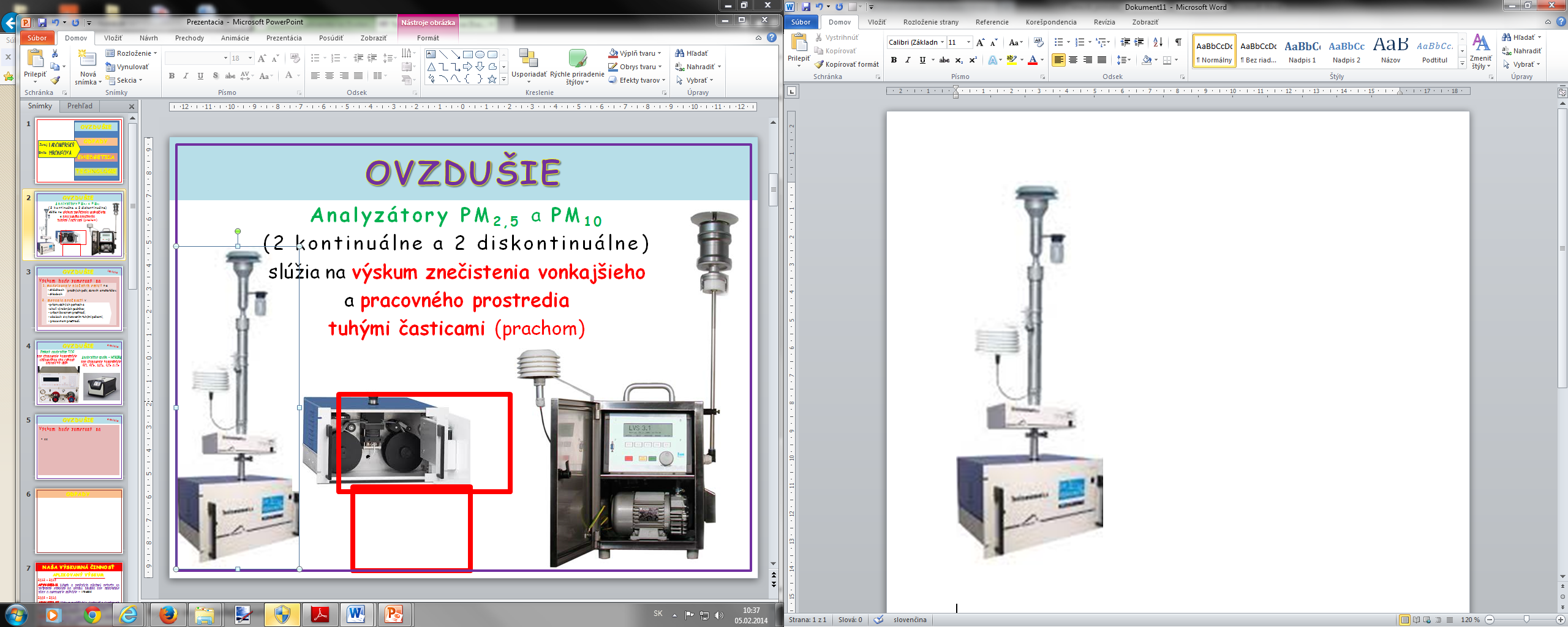 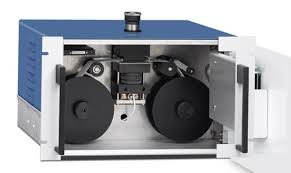 2. Monitoring krajinných zložiek, výskum vplyvu poľnohospodárstva, environmentálnych záťaží a SOa modely znižovania ich negatívnych vplyvov.
Na základe vlastných výsledkov meraní vypracujeme odhady alebo modely možných rizík sledovaných faktorov a environmentálnych záťaží pre ľudské zdravie alebo horninové prostredie, podzemnú vodu a pôdu s návrhmi riešení znižovania ich negatívnych vplyvov. 
Osobitným výstupom je vypracovanie návrhov na remediáciu kontaminovanej krajiny.
NAŠA VÝSKUMNÁ ČINNOSŤ
DOMÁCE PROJEKTY
2015 – 2017
APVV-0098-12   Analýza, modelovanie a hodnotenie agroekosystémových služieb; (Ing. Radoslava Kanianska, PhD.)
2015 – 2017
VEGA 1/0547/15  Experimentálne meranie a modelovanie fugitívnych emisií zo spracovania dreva; (prof. Mgr. Juraj Ladomerský, CSc.)
2015 – 2017
VEGA 1/0538/15   Porovnanie možnosti remediácie krajiny v oblasti vybraných opustených Cu-ložísk Európy; (prof. RNDr. Peter Andráš, CSc.)
NAŠA VÝSKUMNÁ ČINNOSŤ
DOMÁCE PROJEKTY
2015 – 2017
KEGA 035UMB-4/2015   Environmentálne manažérstvo vo výrobnej sfére; (doc. Ing. Emília Hroncová, PhD.)
2015 – 2017
KEGA 041UK-4/2015  Parazitické protista - nový predmet s integráciou moderných metód parazitologickej praxe; (Ing. Katarína Trnková, PhD.)
2015 – 2017
KEGA 028UMB-4/2015  Zelená ekonomika; (Ing. Radoslava Kanianska, PhD.)
2017 – 2019
KEGA 30UMB-4/2017 Vzdelávacie centrum integrovanej bezpečnosti; (prof. Mgr. Juraj Ladomerský, CSc.)
[Speaker Notes: Základná koncepcia stavby študijného programu principiálne vychádza z dvoch nosných odborných línií. Prvú líniu predstavuje komplex poznatkov zameraných na problematiku tvorby a ochrany životného prostredia vychádzajúci zo silného spoločensko-prírodovedného základu. Druhá línia je reprezentovaná environmentálno-manažérskym komplexom poznatkov.
Dôležitým prvkom procesu výučby je účasť študentov na spolupráci s praxou formou návštev vybraných priemyselných podnikov ako i riešenie záverečných prác (bakalárskych, diplomových a doktorandských) v týchto podnikoch.]
NAŠA VÝSKUMNÁ ČINNOSŤ
ZAHRANIČNÉ PROJEKTY
2016 – 2017
APVV SK-CN-2015-0004 Metódy hodnotenia udržateľnosti a optimalizácie poľnohospodárskych produkčných systémov: spojenie teórie energetických a materiálových tokov (Ing. Radoslava Kanianska, PhD.)
Výchovno-vzdelávacia činnosť KŽP
Vysokoškolské vzdelávanie v dennej aj externej forme štúdia v akreditovanom študijnom odbore  4.3.3 Environmentálny manažment 
 v študijnom programe Environmentalistika – I. stupeň vysokoškolského štúdia s udeľovaným akademickým titulom bakalár (Bc.)
 v študijnom programe Environmentálne manažérstvo – II. stupeň vysokoškolského štúdia s udeľovaným akademickým titulom magister (Mgr.)
 v študijnom programe Sanácia životného prostredia – III. stupeň vysokoškolského štúdia s udeľovaným akademickým titulom philosophiae doctor  (PhD.).
Katedra má tiež v uvedenom študijnom odbore priznané právo konať rigorózne skúšky a obhajoby rigoróznych prác (RNDr.).
ĎAKUJEM ZA POZORNOSŤ
Matej Bel University Banská Bystrica
Faculty of Natural Sciences
Department of Environmental Management
Tajovského 40, 960 53
emilia.hroncova@gmail.com
jladomersky@yahoo.co.uk